Возможные варианты  энергоэффективной модернизации МКДСиваев Серей Борисович, профессор НИУ ВШЭ
ФЗ «Об организации выбросов парниковых газов»
базовая задача: использовать механизмы углеродного регулирования для развития экономики и снижения негативного воздействия на окружающую природную среду (климат)
Использование зеленых сертификатов для финансирования энергоэффективной модернизации  МКД
Получение зеленых сертификатов
Верификатор (подтверждение сокращения СО2)
Управляющая компания, ТСЖ
Гарантирование сокращения СО
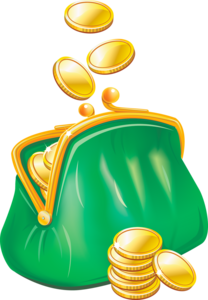 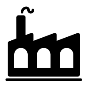 Оплата зеленых  сертификатов
Организации (экспортеры) с высокими выбросами СО2
Взносы на кап. ремонт и заемные средства
Выполнение работ  в рамках минимального взноса
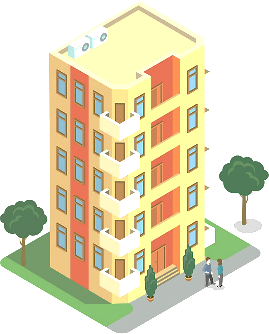 Выбор исполнителей
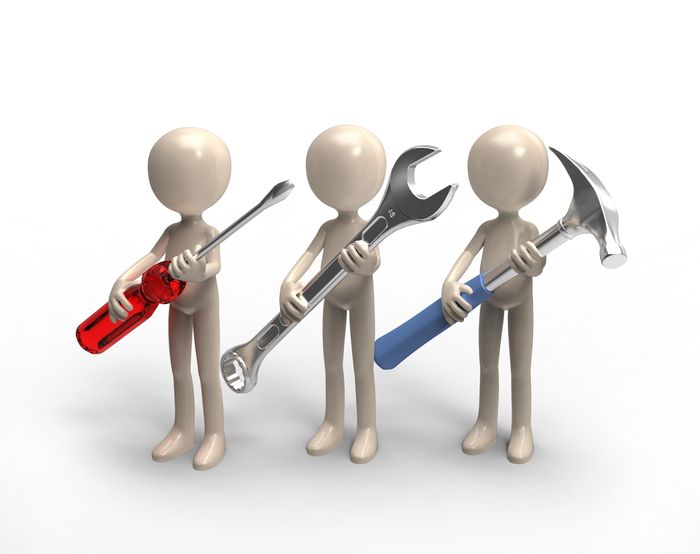 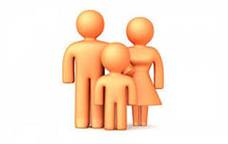 Работы направленные на повышение энергоэффективности
МКД
[Speaker Notes: выпуск сертификатов должен быть организован на федеральном уровне (красивая задача для Фонда ЖКХ). Выдаваться они должны по подтвержденному эффекту энергосбережения. До этого опять должен быть кредит на проведение энергоэффективных работ (и тут Фонд ЖКХ мог бы предоставлять гарантии по правильно структурированным кредитам)  После подтверждения эффекта выдаются белые сертификаты, продав которые можем погасить кредит. Опять все упрется в кредитование. Но думаю, можно думать о проектном финансировании по аналогии со стройкой, если такими работами будут заниматься специализированные организации.]
Элементы национальной программы финансирования климатических проектов по повышению энергоэффективности МКД
Использование заемных инструментов в виде выпуска «зеленых» ОФЗ и возможный дополнительный доход от монетизации углеродных единиц (сертификатов)

Направление средств на различные виды финансовой поддержки (субсидии, займы, кредиты, гарантии и др.) и нефинансовой поддержки (консультирование, подготовка и организация работ, контроль эксплуатации, мониторинг, верификация и сертификация проектов) с соблюдением принципа равнодоступности
Особенности финансируемых мероприятий:
Повышение ЭЭ в соответствии с требованиями таксономии и сертификации климатических проектов
Управление МКД и ведение  климатической отчетности на весь жизненный цикл ЭЭ улучшений
Реализуется в рамках существующей системы капитального ремонта МКД или энергосервиса